Schmarren
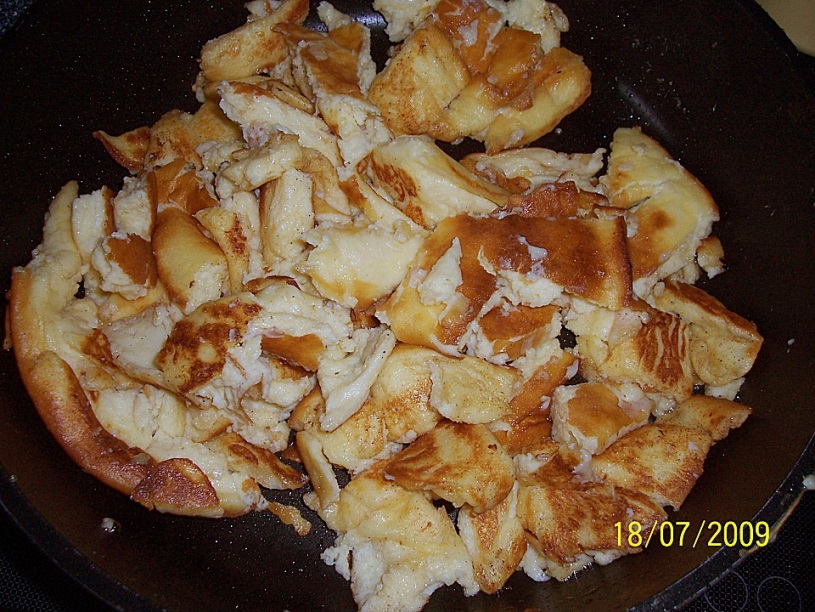 Zutaten
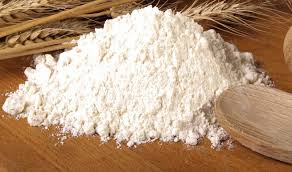 500g Mehl
1 Ei 
100g Bratfett
Salz
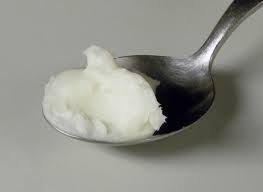 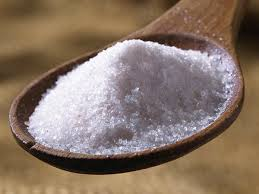 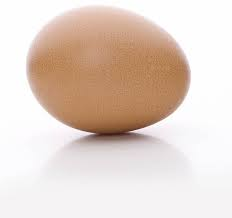 Zubereitung
Ei und Salz mit dem  Mehl vermengen, mit so viel kochendem Wasser abbrühen und verrühren, daß ein  klumpiger, nicht durchgearbeiter Teig  entsteht. Das Bratfett in einer Pfanne erhitzen, den Teig hineingeben, mit einem Kochlöffel die größeren Teigstücke  zu kirschgroßen Klümpchen zerkleinern und diese unter ständigem Rühren goldgelb backen. Am schmackhaftesten sind sie mit einer leicht knunspriger Kruste. Die Schmarren werden meinstens mit Zimtzucker bestreut, oder mit Kompott  bzw. gekochten Hutzeln serviert. Sie können auch mit einem Salat (Kopf-, Gurken-, Krautsalat) aufgetragen werden.
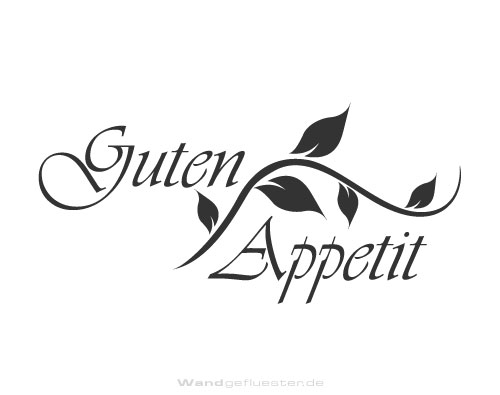